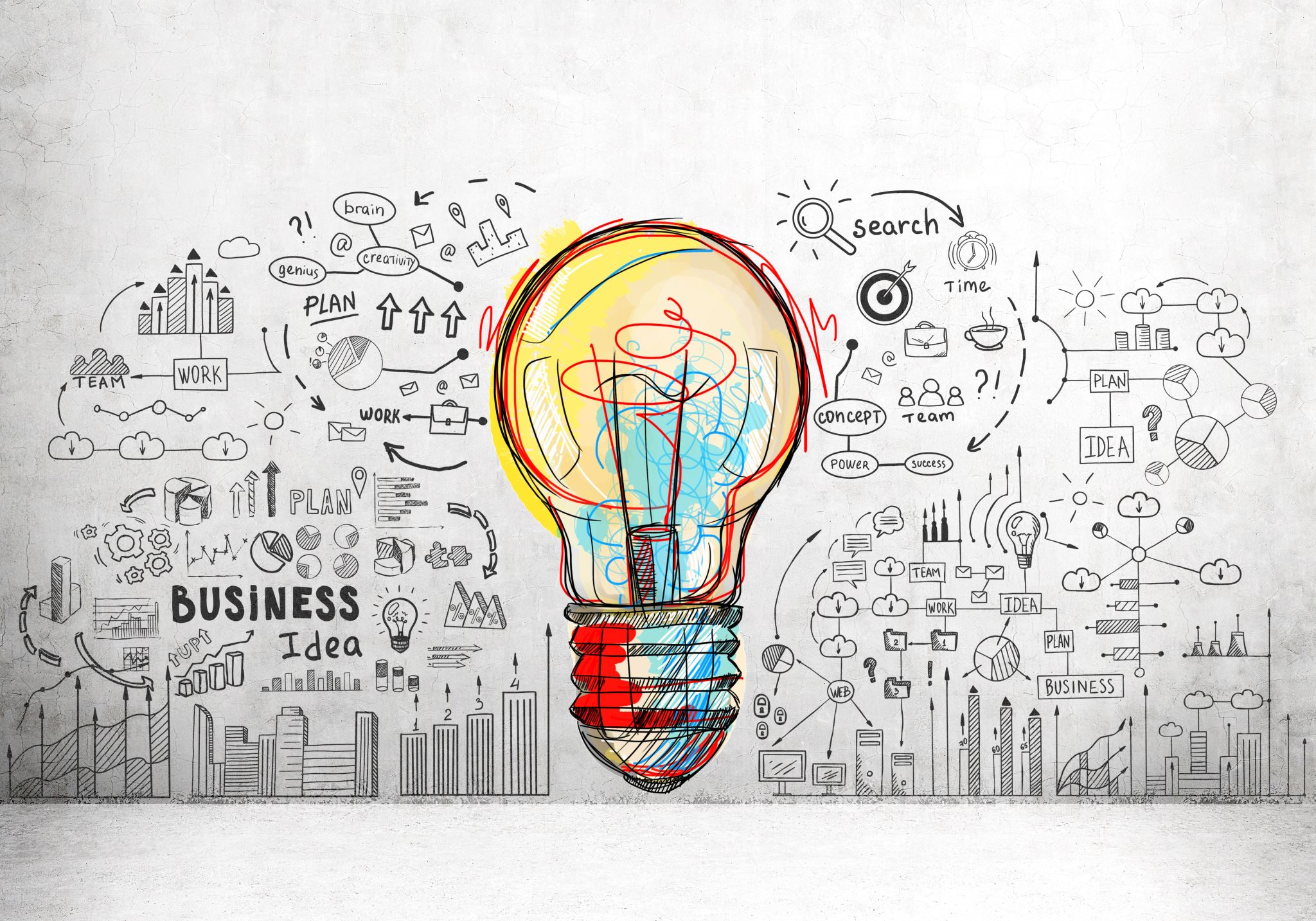 Mini- synthèse 1
Nommer 3 techniques de communication
Nommer 2 outils de communication
À quoi sert la carte mentale?
Nommer un type de communication
Nommer une fonction de la communication